Shrouded Pulsars Winds & Masses
Renaissance due to Fermi evaporating PSR discoveries
many wind-driving Fermi MSP – Roberts ‘11
Clearly, radio selection effect biased previous sample
Radio plane survey PB bias to long periods, weak winds
GC evaporating binary MSP – repeated visits, long dwells
Now PSC: repeated obs of LAT sources  intermitent MSP
Pulling aside the veil of the shrouded systems
Esp. MSP still buried in LAT UNIDed sources
Probes of binary evolution, Neutron star physics
Shrouding and the LAT
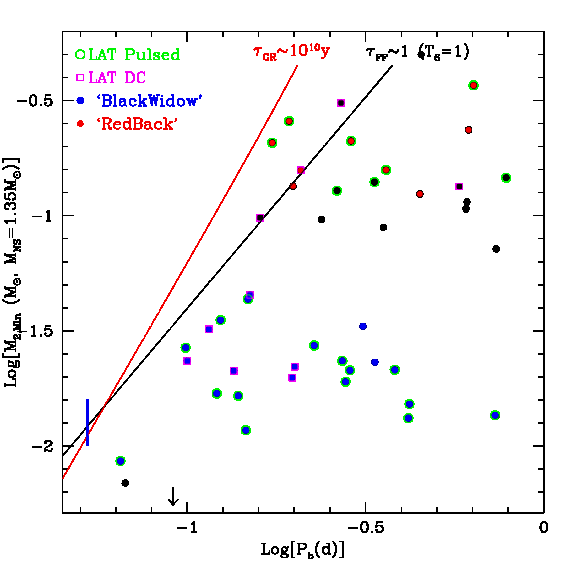 Short Period Galactic Plane Binary MSP
Lorimer list
Radio selection effects
Absorption
Scattering
DM
Gamma-ray sources at the radio detection frontier
To dig even deeper  -- Unidentified LAT sources
The Bright g-ray Sources
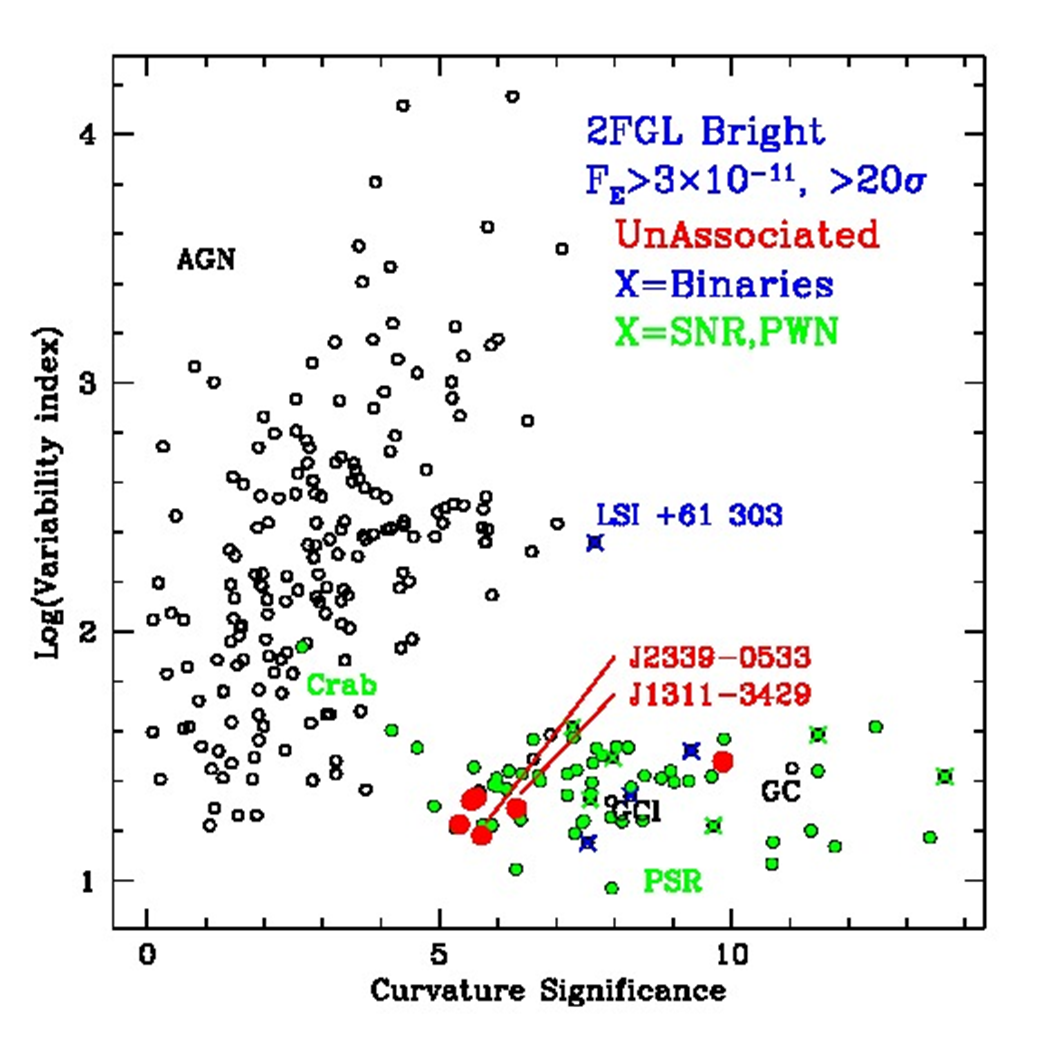 Known about these for over 5 years (0FGL)
Bright, well measured, well searched
Most are Blazars (AGN)
Some are Pulsars or their ilk (PSR) 
6 Remained UNIDed
UNIDed
Color – “Greeness”
“Fermi ‘s Missing Half Dozen”
The Missing Half Dozen
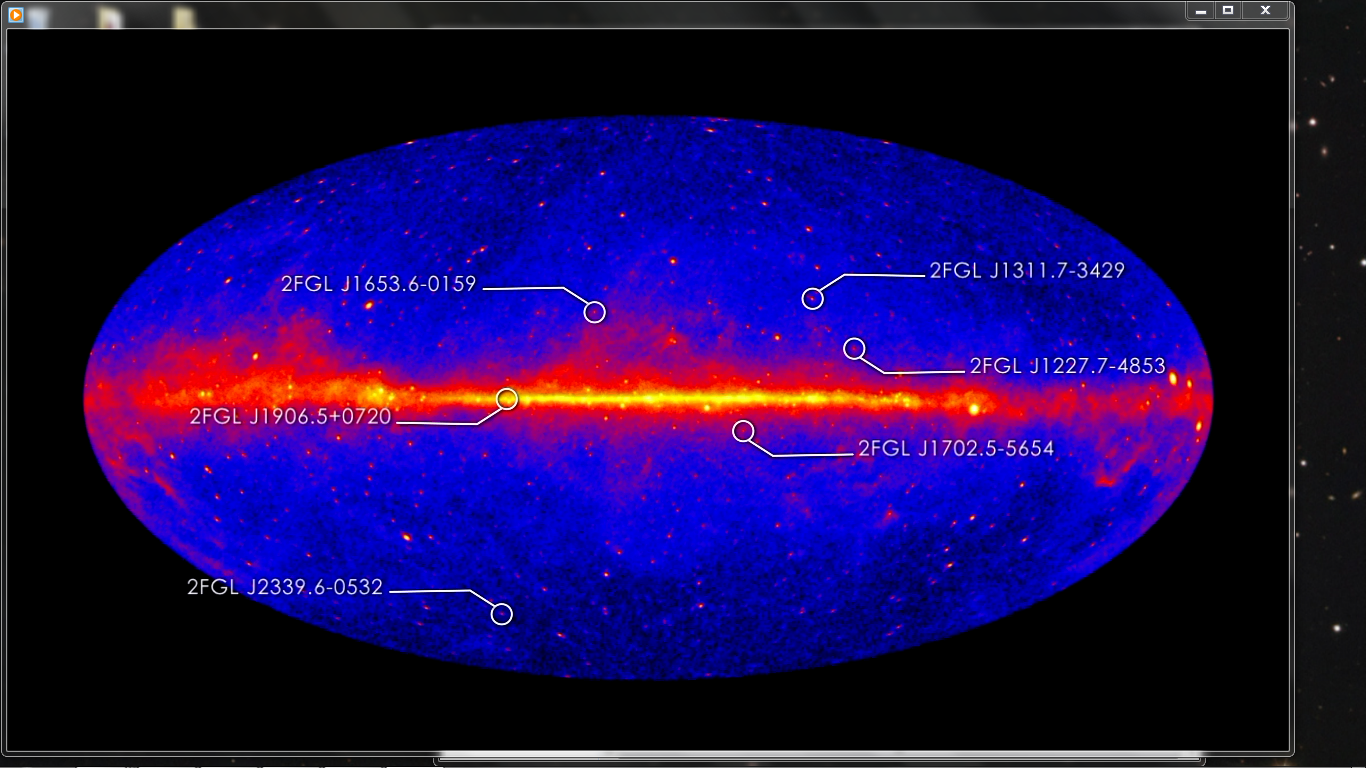 Identification Techniques
Image UNIDed error ellipses for heated optical companions.
SWIFT/CXO/XMM helps narrow candidates 
Colors (WIYN,SOAR...)large Teff swing
Multi-year campaigns  accurate PB
5 of first 6 done
Moving to  10s sources

Spectroscopy (8+m class) to solve composition, masses
Some w/ HET
Mostly Gemini, Keck
Work with A. Filippenko and co


Confirmation: gamma-ray and/or radio pulse detection
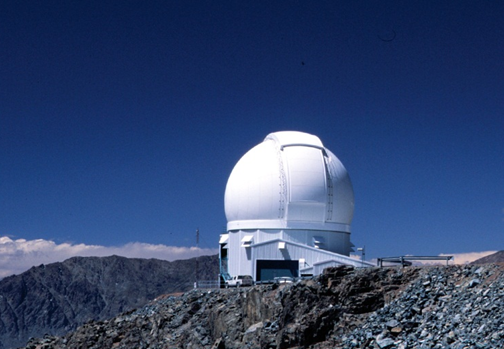 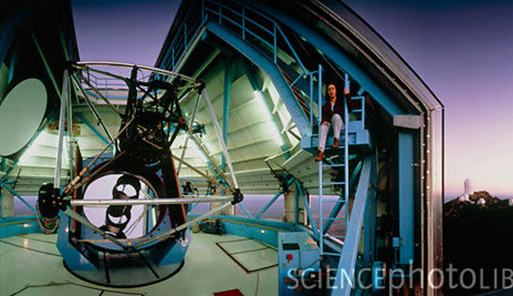 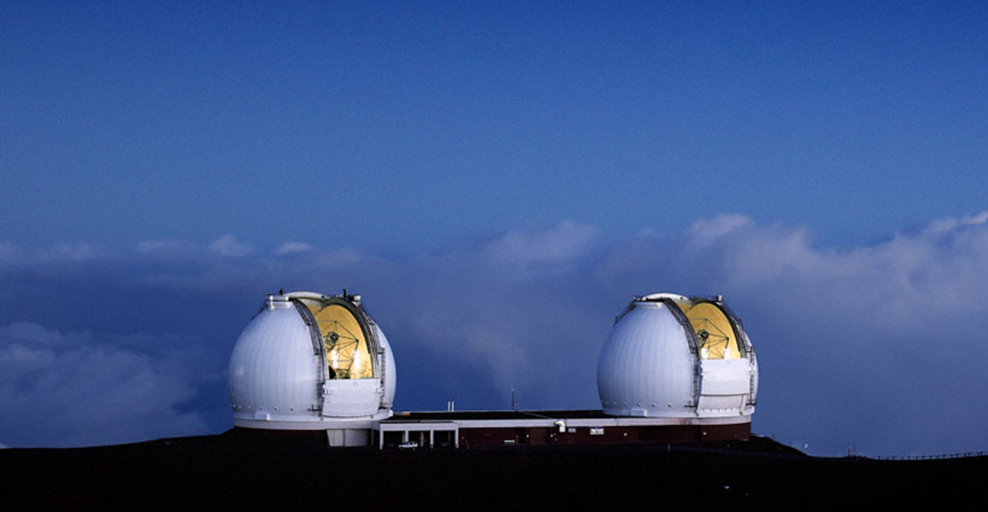 The UNIDs on the PB – Mc plane
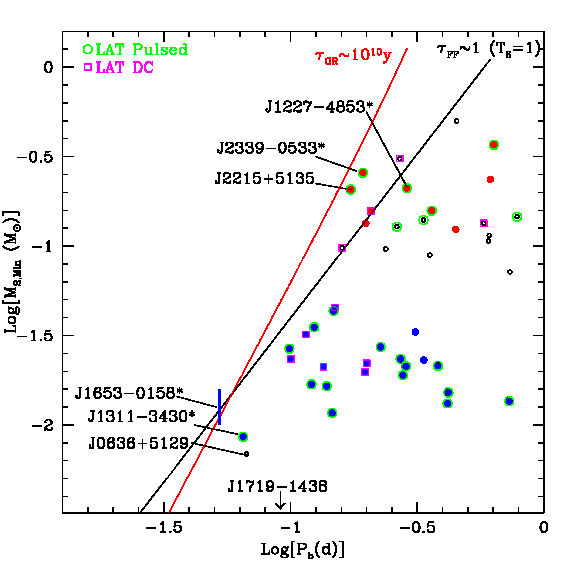 4/6 are short PB systems near the boundary
1 was a mislocated young PSR
1 still to go...
3 Groups
BW H sub*
RB stellar
Tid He sub*
RB
BW
Tid
Arachnoid Nomenclature: Theridiidae
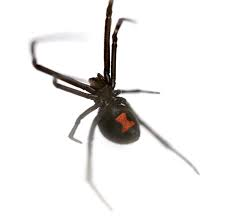 Black Widows – the original 
E.g. Latrodectus hesperus
Ventral markings

Redbacks – Australian cousins
Latrodectus hasseltii
Dorsal markings

Tidarren spiders 
Tidarren sisyphoides family Theridiidae (tangle web spiders). Extreme mass ratio...
“The male of this species is only 1% the size of the    		      female. At copulation, the male dies during   		                      insertion and remains attached to the female for 		                                more than two hours. However, the female does 		              not eat her mate. The dead male is afterwards 		    removed from the web” -- wikipedia
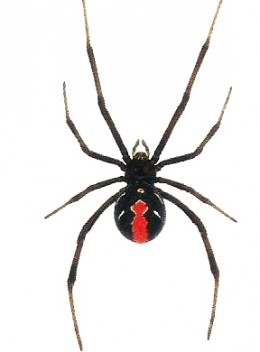 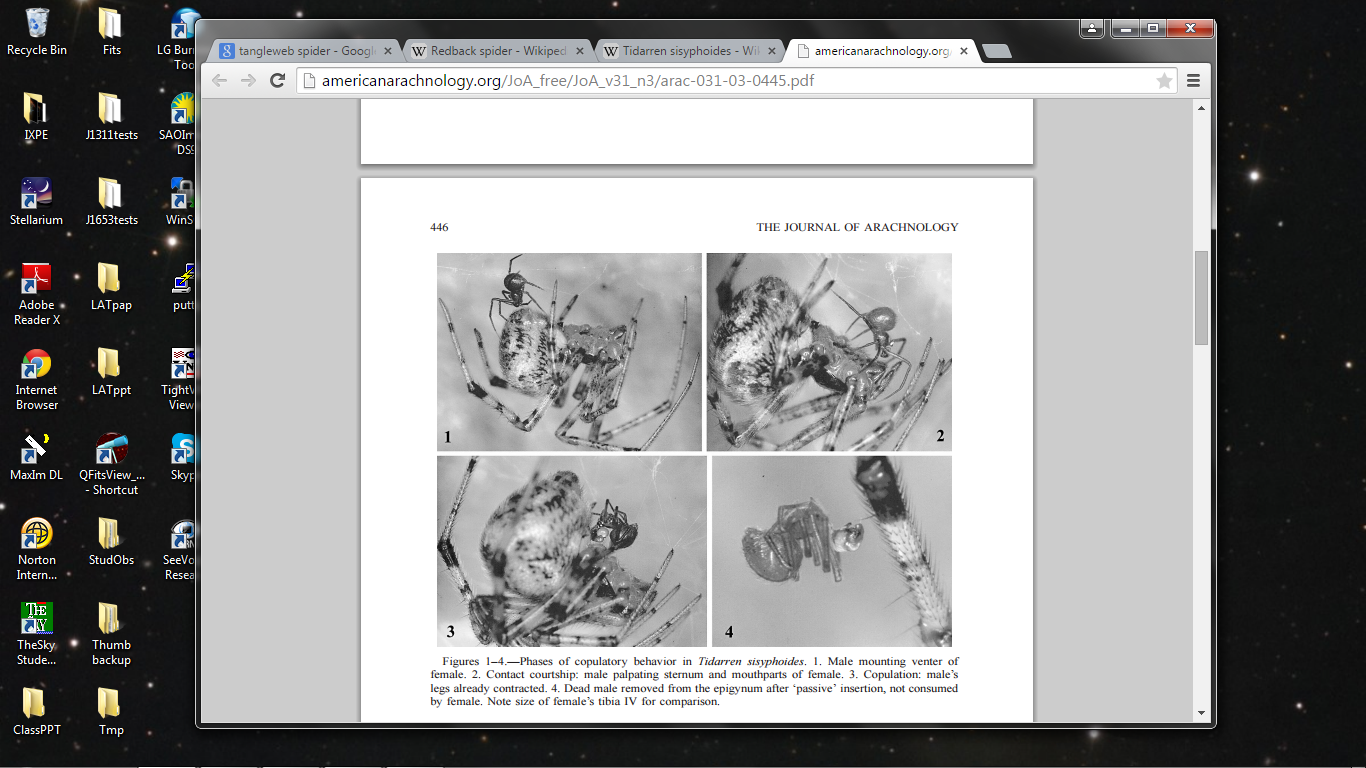 Spectral Support for Class Differences
Redbacks
~solar abundances
Teff sweep (mixed T)
Black widows – similar
lower log g
Some Na abs. excess
PSR J1957+2054
PSR J2239-0533
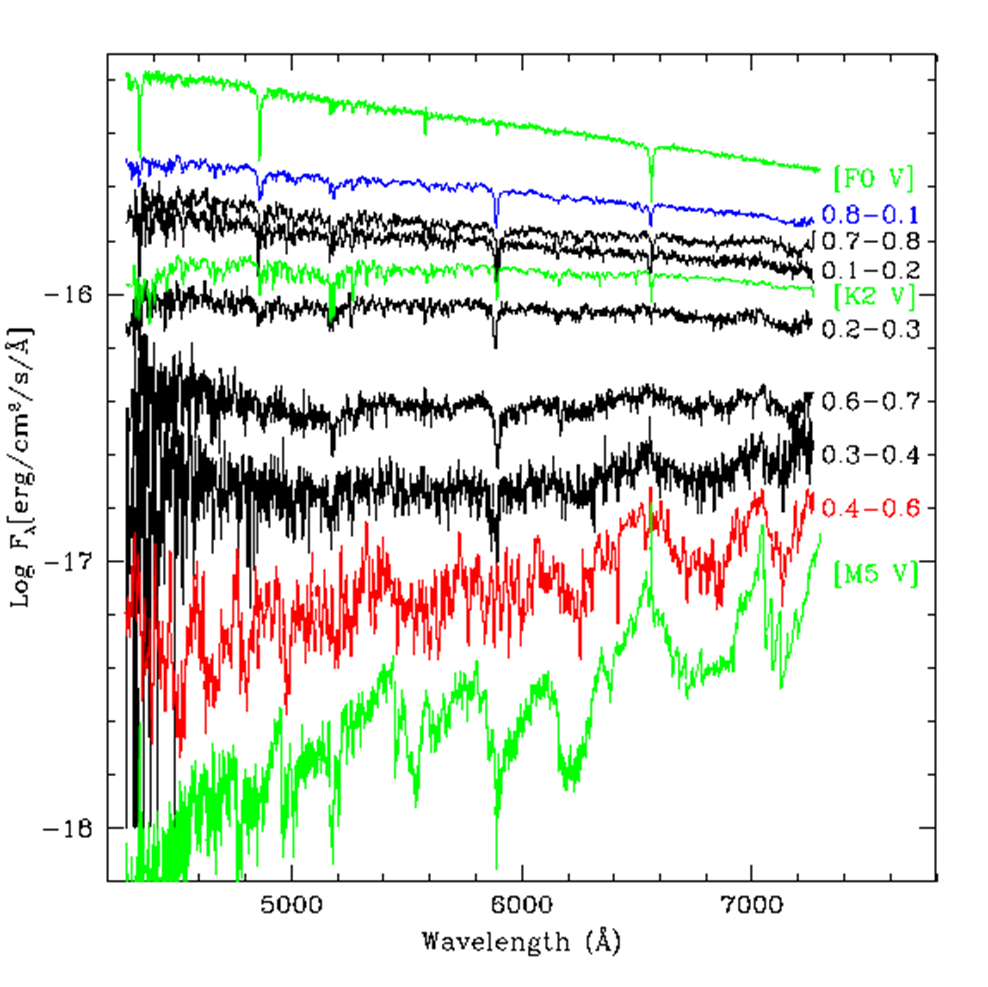 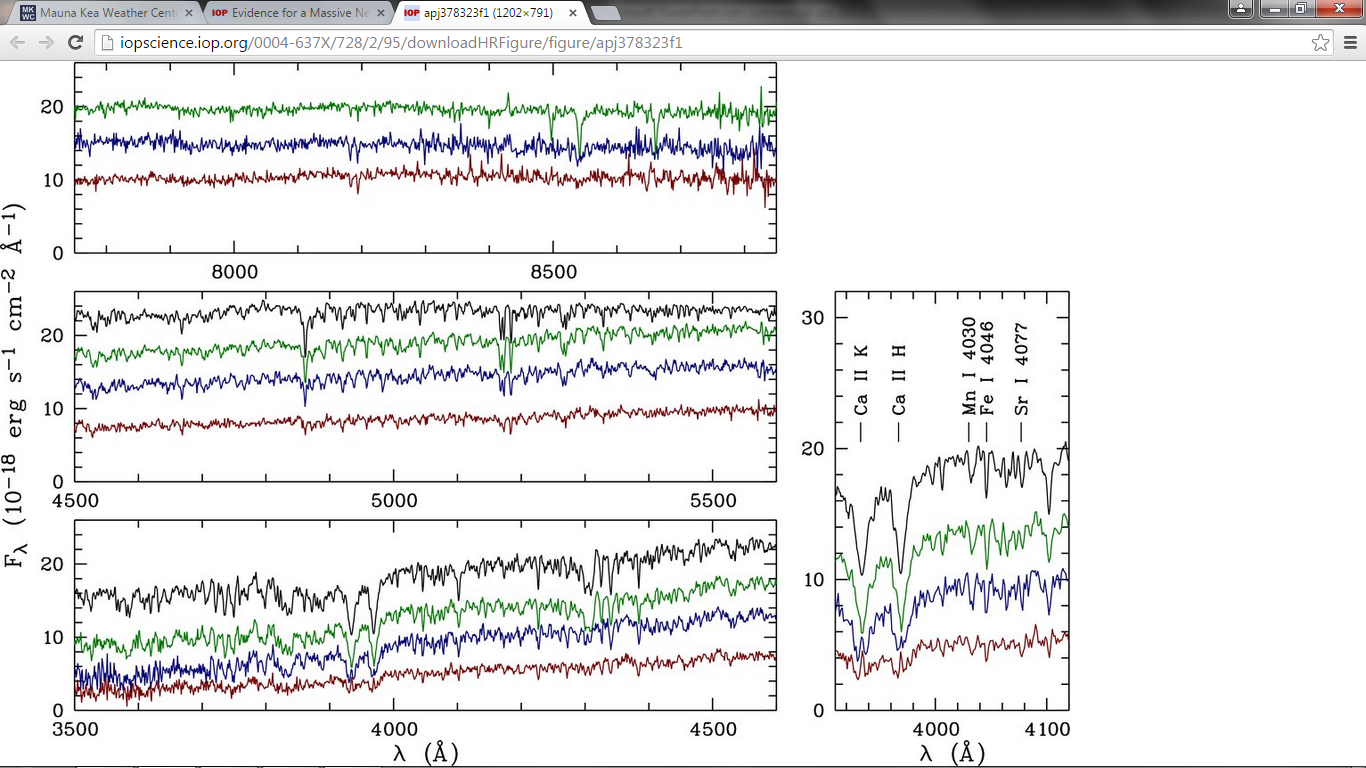 F2
G0
Q2
(Q)
M5
van Kerkwijk, Breton
& Kulkarni 2011
RWR & Shaw 2012
Spectral Support for Class Differences
Tidarrens
Extreme H depletion
Variable emission lines from winds
PSR J1311-3430
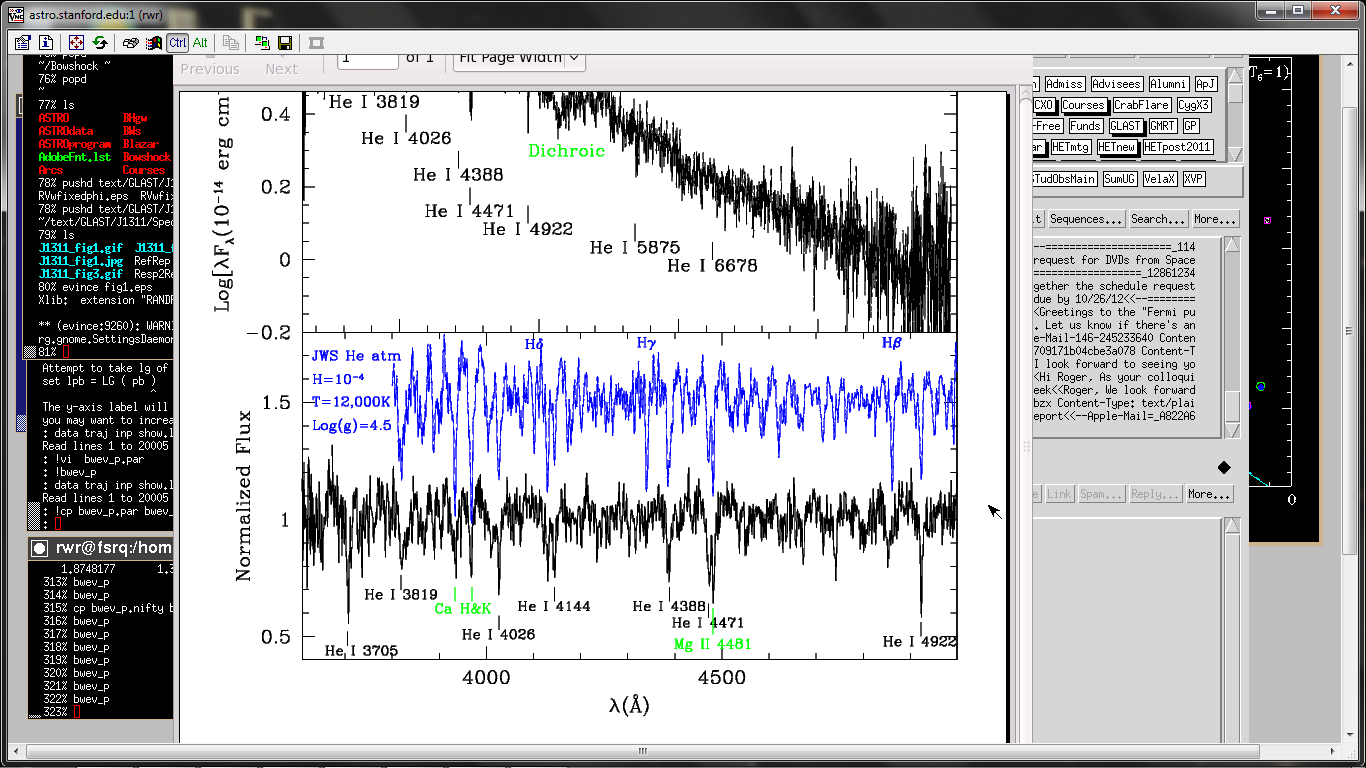 PSR J1311-3420
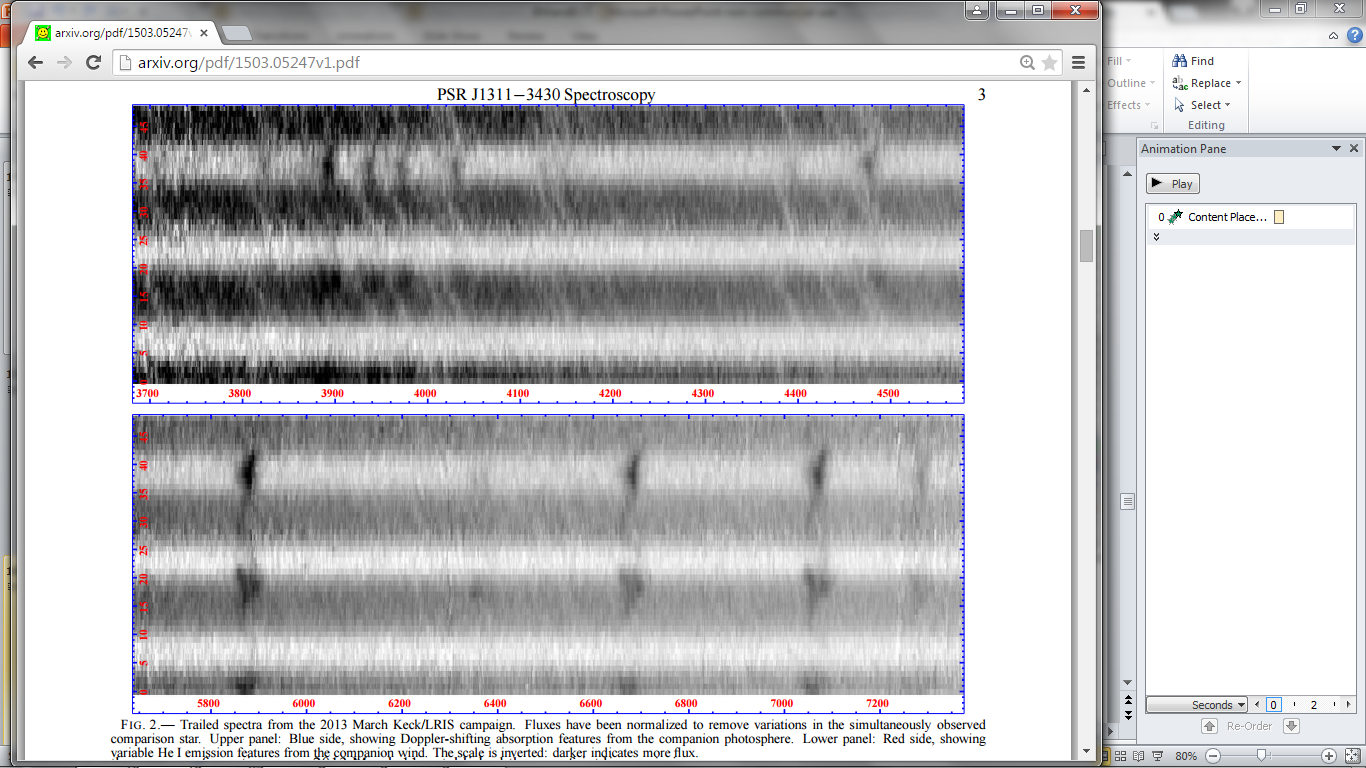 PSR J1311-3430 – wind, variability
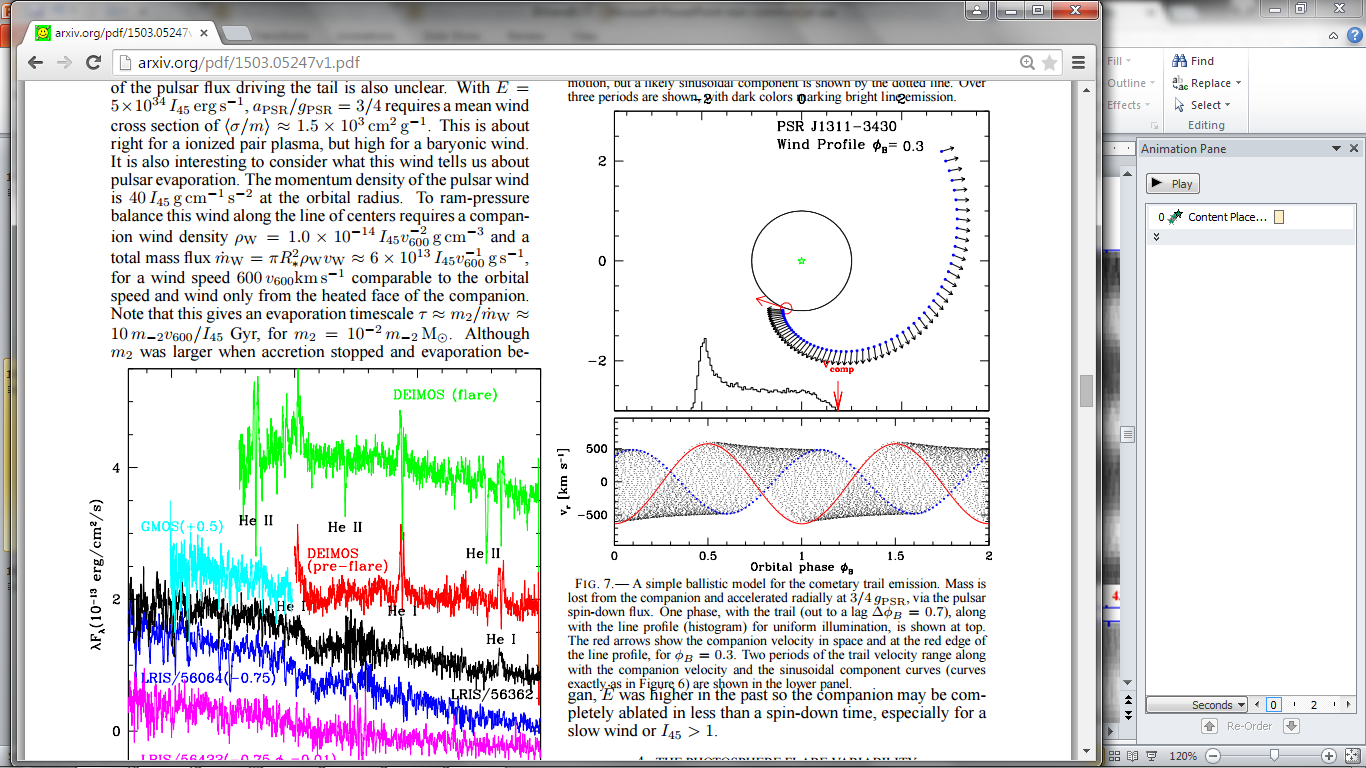 Wind has neutral clouds
Trails companion (excretion spiral)
Variable between epochs
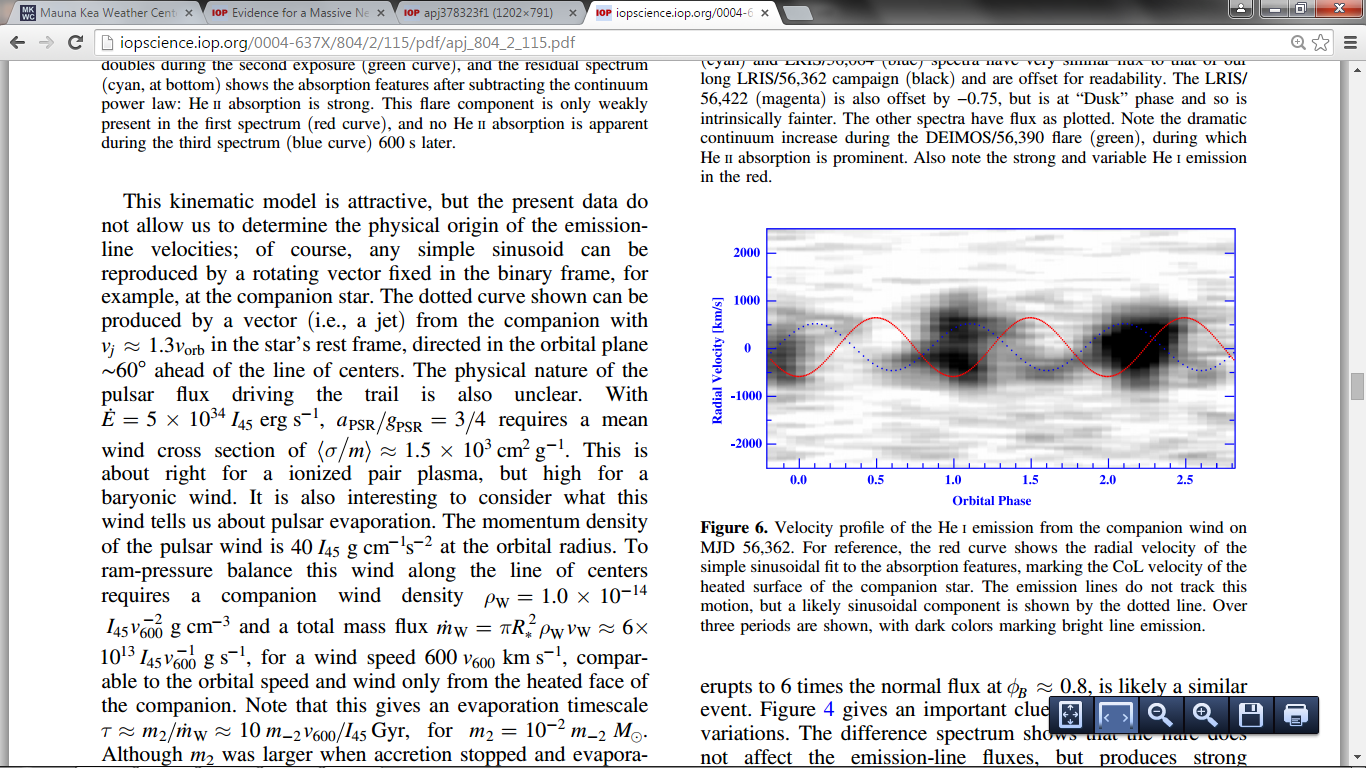 Companion Photosphere Activity
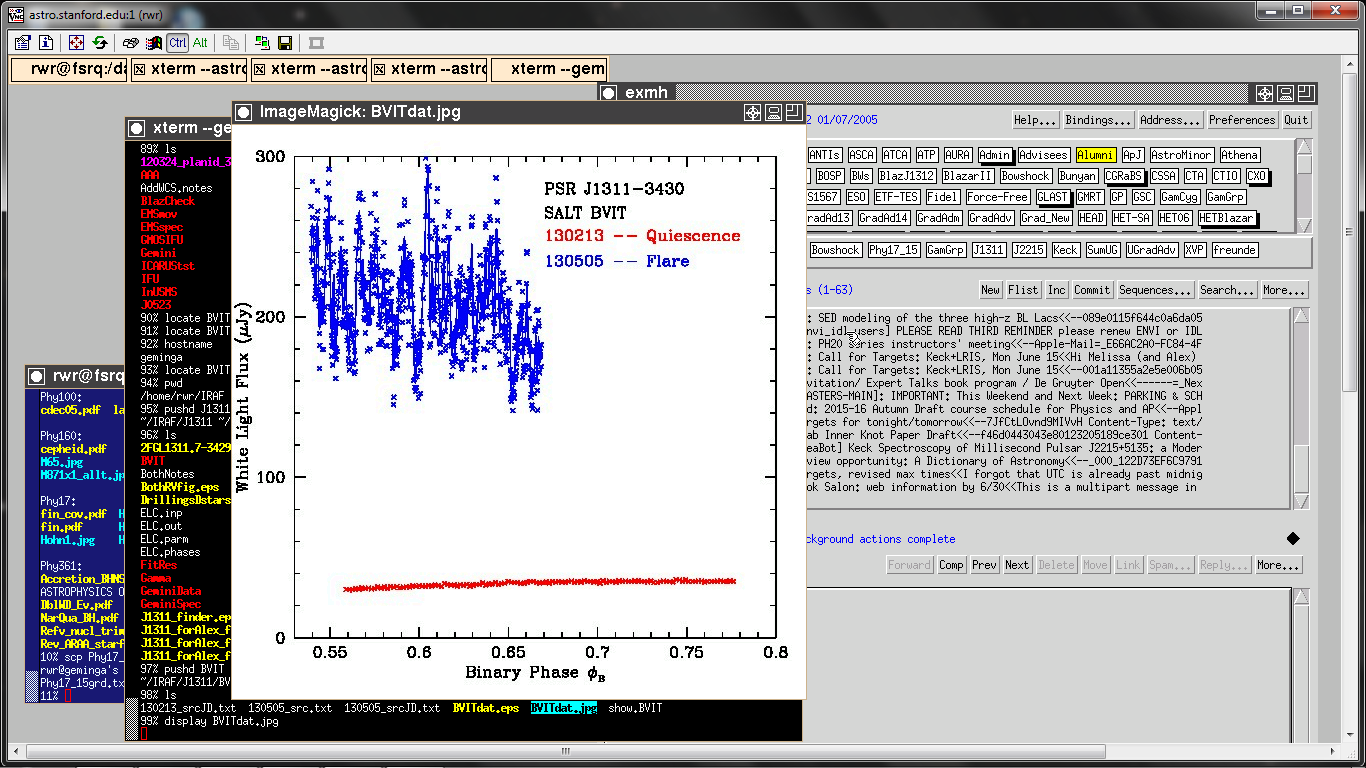 Spectra are absorption line dominated
Deep (sub-photosphere) heating  gamma-ray or particle heating (Phinney et al ‘88)
RB TN are substantially larger than Mc equilibrium
Deep, likely convective, energy transport
Also BW, Tid (TN detection)
J1311 Surface Flares (likely magnetic) 
Timescales downs to ~20s (BVIT)
Few % duty cycle
Spectra: He II 6560 abs @ 40,000k!
Similar activity in light curve of several PB<4h objects
SALT/BVIT 
Photometry
In 
Quiecence and
Flare States
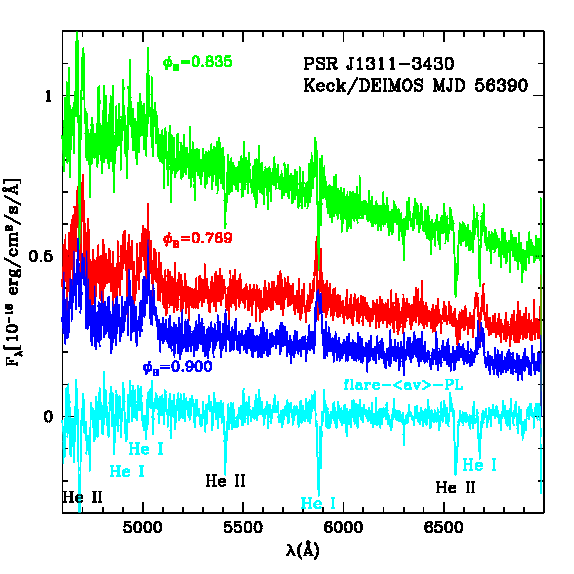 3x300s consecutive exposure
RWR, AVF & SBC 2015
Open Questions: Interaction & Evolution
What, precisely, does the heating?
Particles from the PSR? E x B? IBS radiation? IBS particles?
Do RB turn into BW? Into Tidarrens?
Is Tidarren evaporation a viable path to planet PSR and beyond to single MSP? How about BW?
B1959+2054 – unclear
J1311-3430 – yes!! (momentum flux in wind > LPSR/c)


Next, Summarize Evolution, if time permits
Tight Binary MSP Evolution in the Pb-Mc plane
Out of Contact
Shrinks to smaller Pb under GR (horizontal)
RLOF
At contact drives along R(M)=Ms lines (diagonal)


Pulsar `spin battery’ complicates this:
Accretion `Recycles’ PSR, storing energy
Decreases B field
EPSR can drive evaporative wind from M2 (~vertical)


Key Issue. Can PSR wind break through M2 loss?

                              to breakout  at RLC                                      to maintain
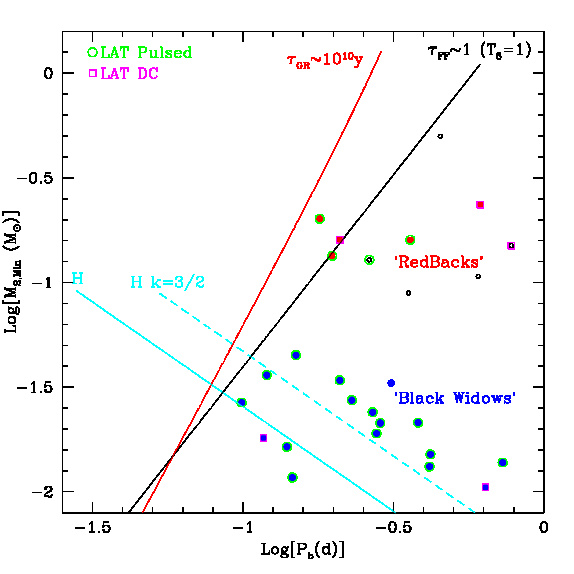 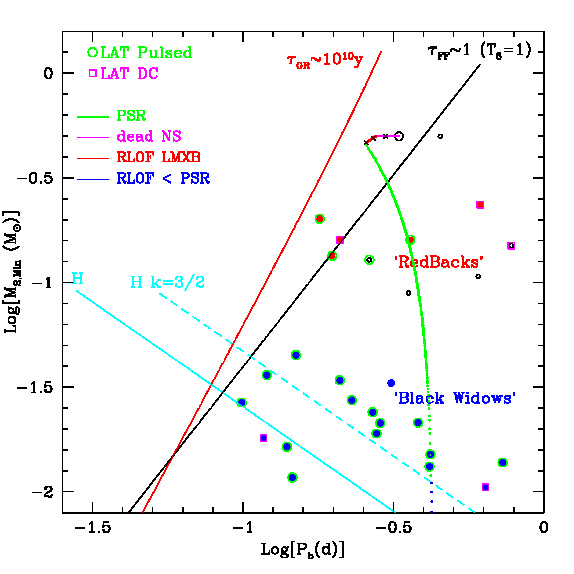 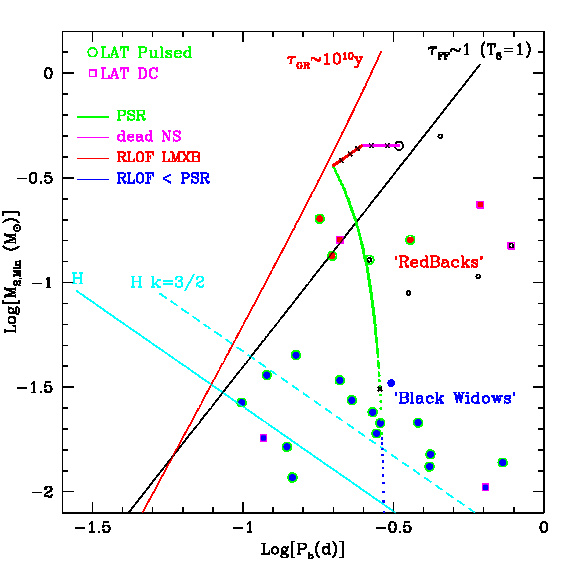 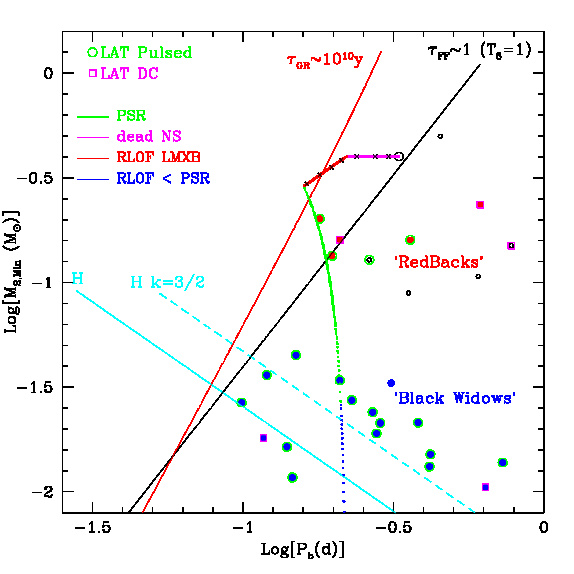 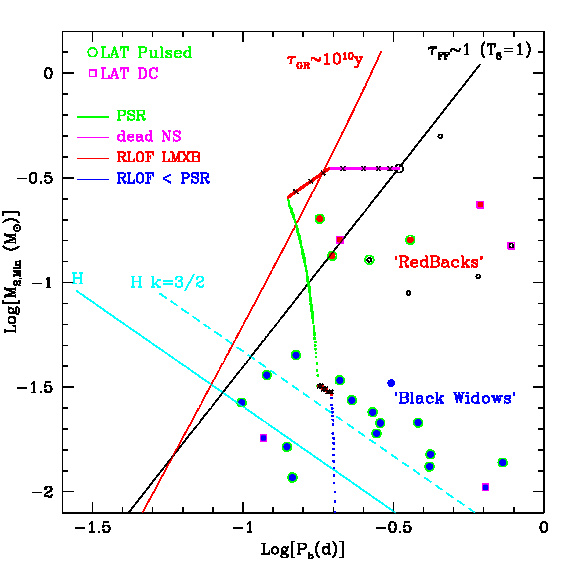 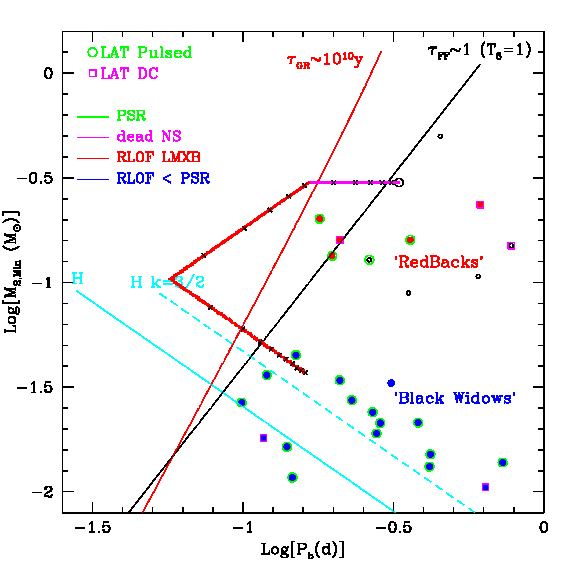 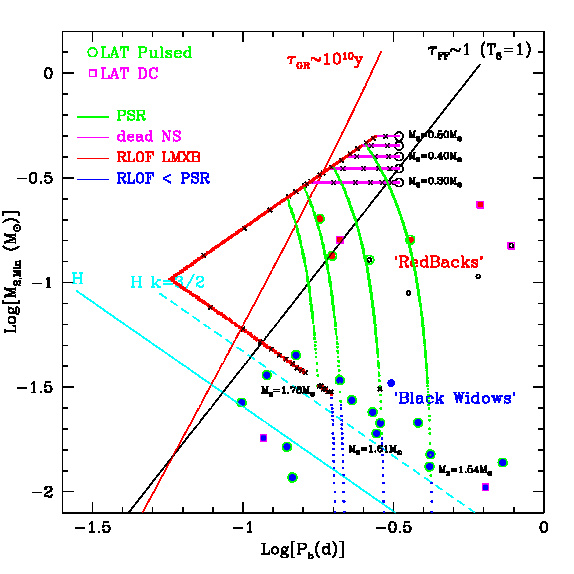 It all starts
with  a 
Common
Envelope
Pb=8h
M2=0.50Mo
M2=0.30Mo
M2=0.45Mo
M2=0.40Mo
M2=0.35Mo
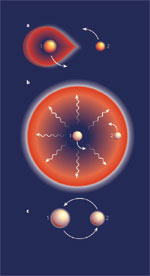 Dense, Ionized
Plasma:
Difficult to
Detect Radio
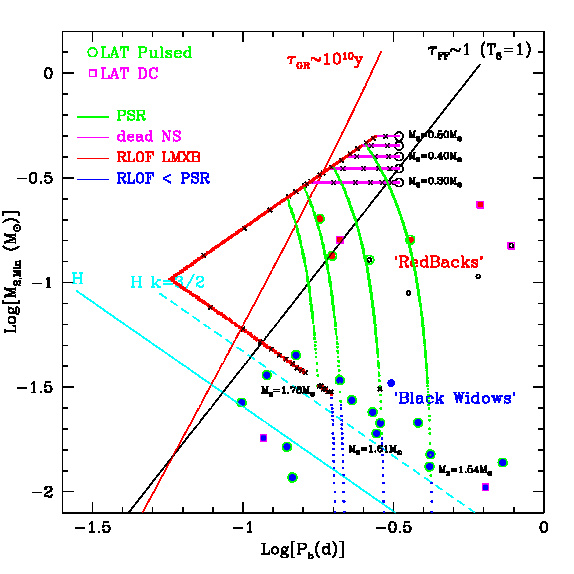 Breakout
To RB/BW
Mw a M2
Mw a M-2
How to Produce Tidarrens (e.g. J1311)
Can drive from evolving Mc  UCXB w/ He core, evap
or RB  BW  contact and/or evap
or LMXB  RB  LMXB  BW+evap
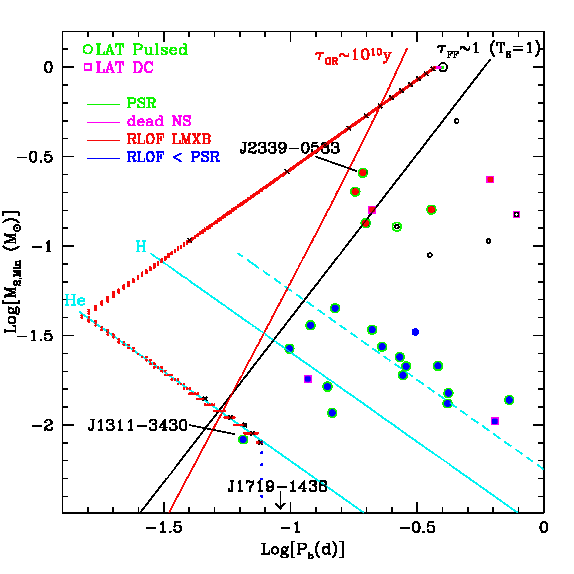 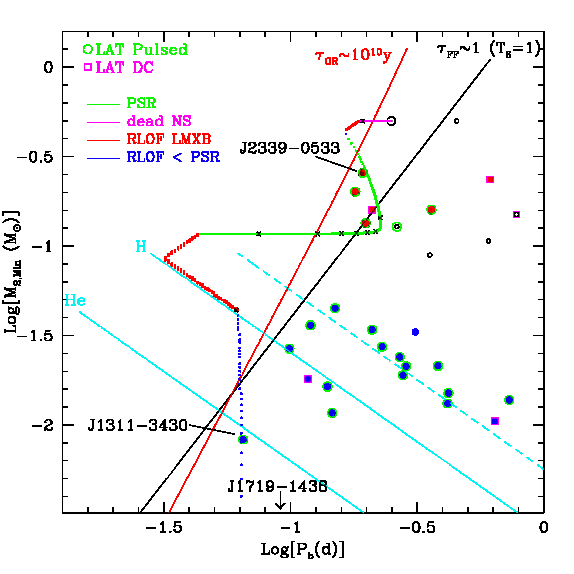 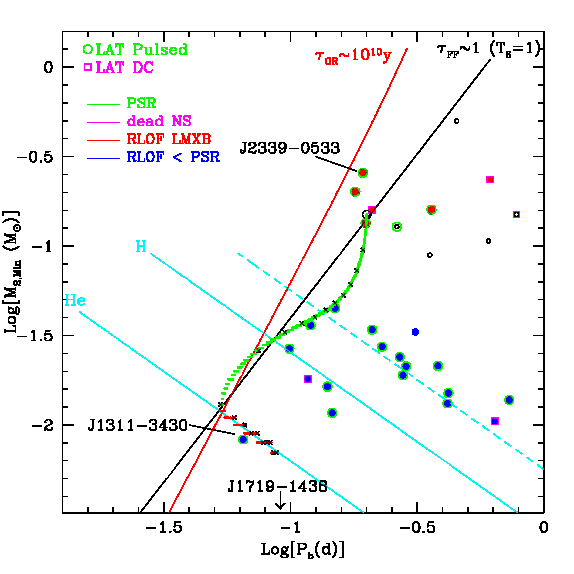 DM2 ~0.1-0.2Mo Breakout to J1311-3430
Large M2, slow transfer DM2>1Mo, He core
Mass Transfer and the NS Mass limit
Some evaporating pulsars have experienced long, low dM/dt mass-transfer phases
Allows large DM deposition, unlike nuclear evolution-driven, wider NS+WD binaries
Black widows direct from LMXB phase
Especially Tidarrens from UCXB phase
These may be among the heaviest possible NS.
Measuring MNS (the fond hope)
Radio/g-ray timing give pulsar projected orbit  x=aPSR sin i (lt-s)



So we need mass ratio q=MP/Mc  and inclination i
NS+WD, NS+NS binaries – relativistic effects esp. Shapiro delay
Companion wind taketh while companion flux giveth
Companion spectroscopic radial velocity gives second mass function (i.e. q)



photometric light curve gives i
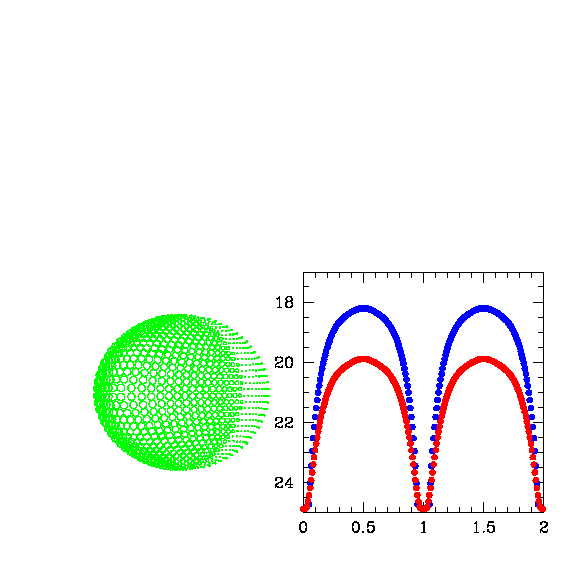 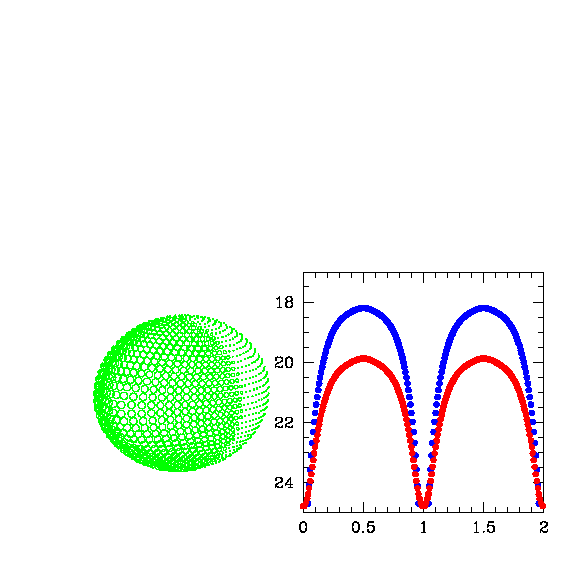 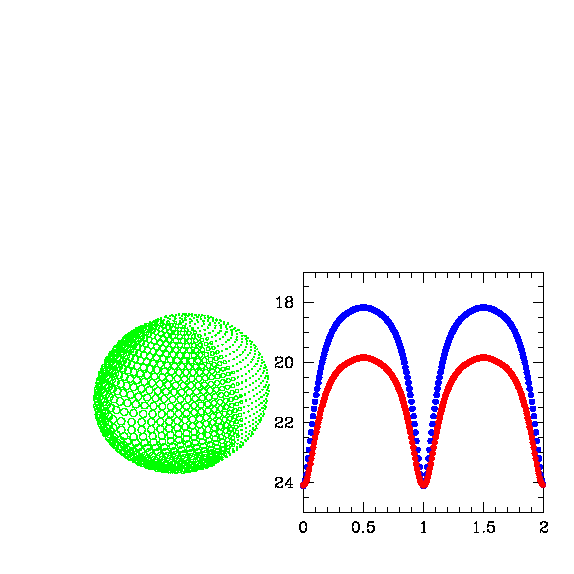 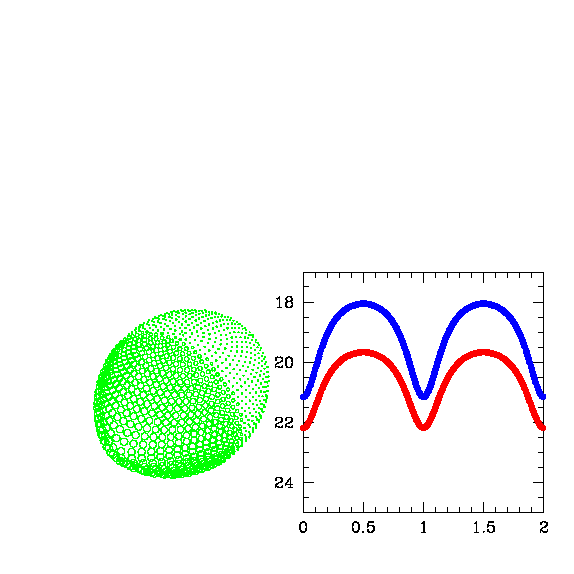 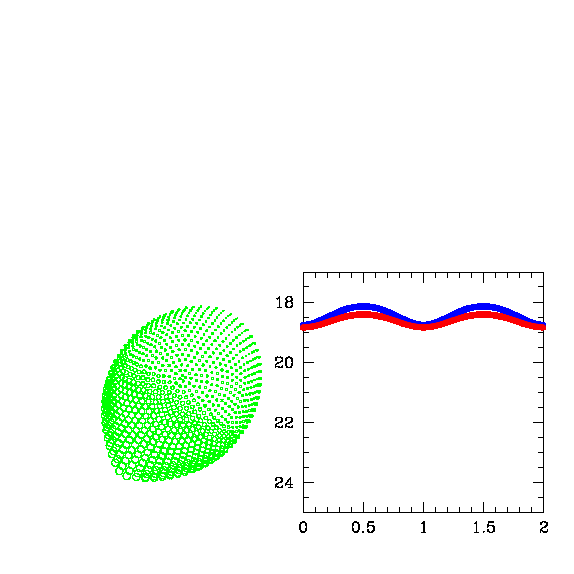 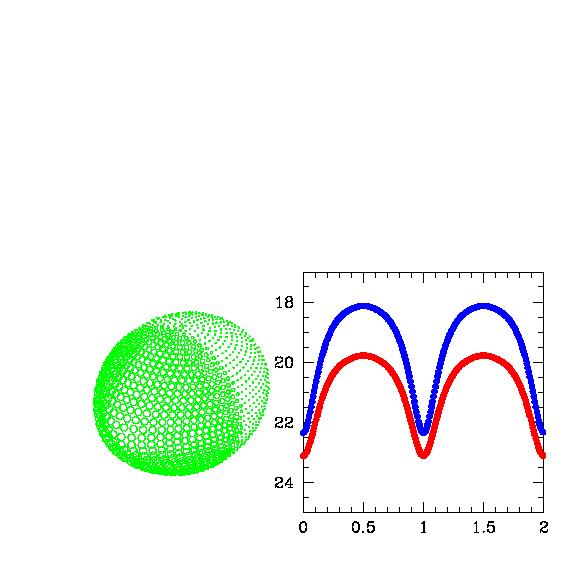 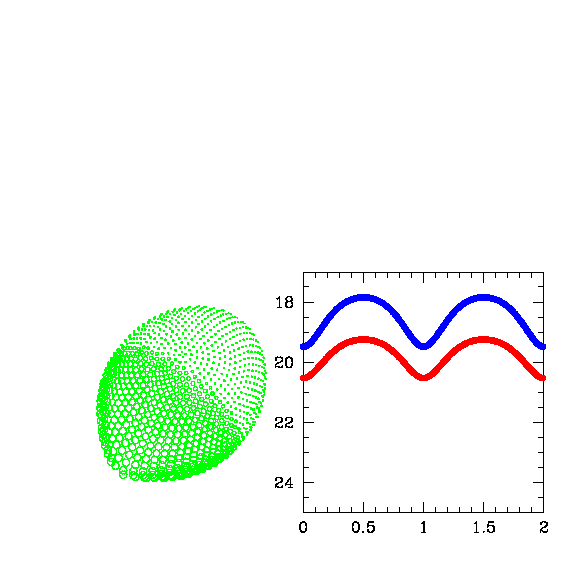 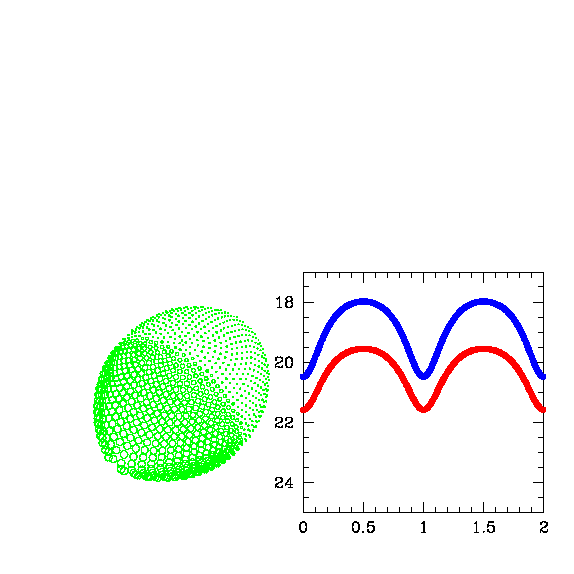 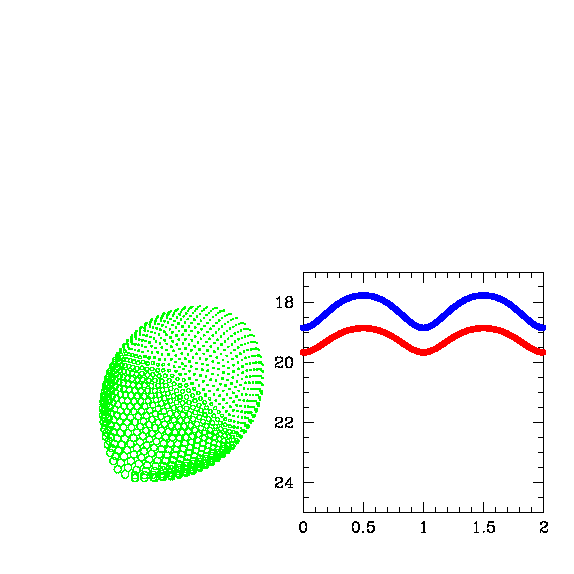 Measuring MNS (the messy truth)
Heating displaces center of light from center of mass
Thus true radial velocity is larger					by Kcor=KCoM/KCoL  .
Since




even subtle changes in the heating pattern dominate i  and Kcor estimates  large effect on inferred mass
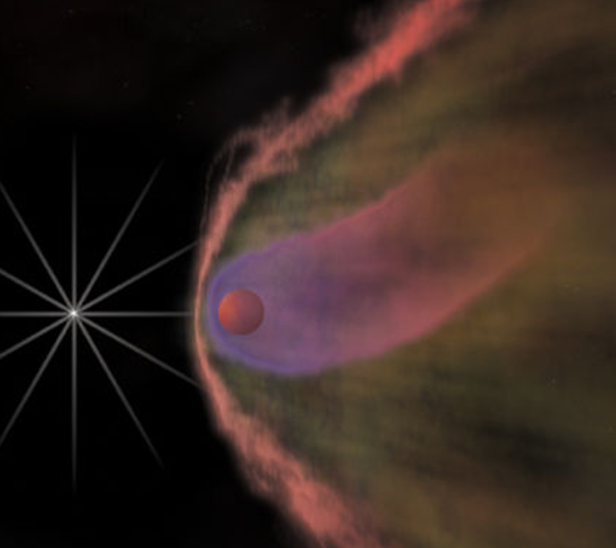 CoL
CoM
Example: Tid J1311-3430
Standard light curve fitting (ELC, W-D, ICARUS) assume (as for LMXB) radiative heating by a point source or accretion disk.
With new high quality photometry, light curves fits are poor
Demands ‘LX’ > LPSR ...
Asymmetry in several cases Df~0.01
Poor match to colors at peak
bad minima (c2/DoF ~3-10)
E.g. J1311-3430
Direct heating fit   MNS=2.68+/-0.14 Mo 
But large LX , high inclination
Artificial cool spot at L1 increases i, decreases MNS. Best fit has unphysical pattern; allowing arbitrary pattern  allows MNS ~1.9-2.9 MO.  
Can similar effects decrease the MNS=2.40+/-0.12Mo  for PSR J1959+2154          		(van Kerkwijk, Breton & Kulkarni 2011 )??
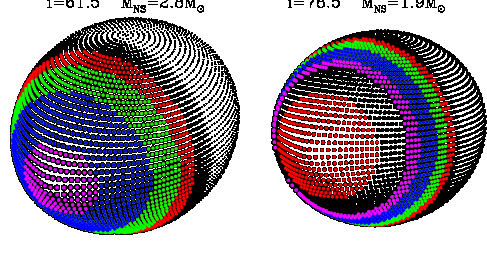 RWR et al 2014
Example – RB J2215+5135
Schroeder & Halpern (2014) MDM  photometry, ELC fit   			MPSR = 2.45+0.22-0.11MO!
We took Keck spectra: Tobs >> T of ELC fit
Radial velocity large
Direct Heating ELC fit gives  MP=3.88MO				Mc=0.53MO. Crazy!
Fit using Tobs constraint 			MP=1.60MO/Mc=0.23MO
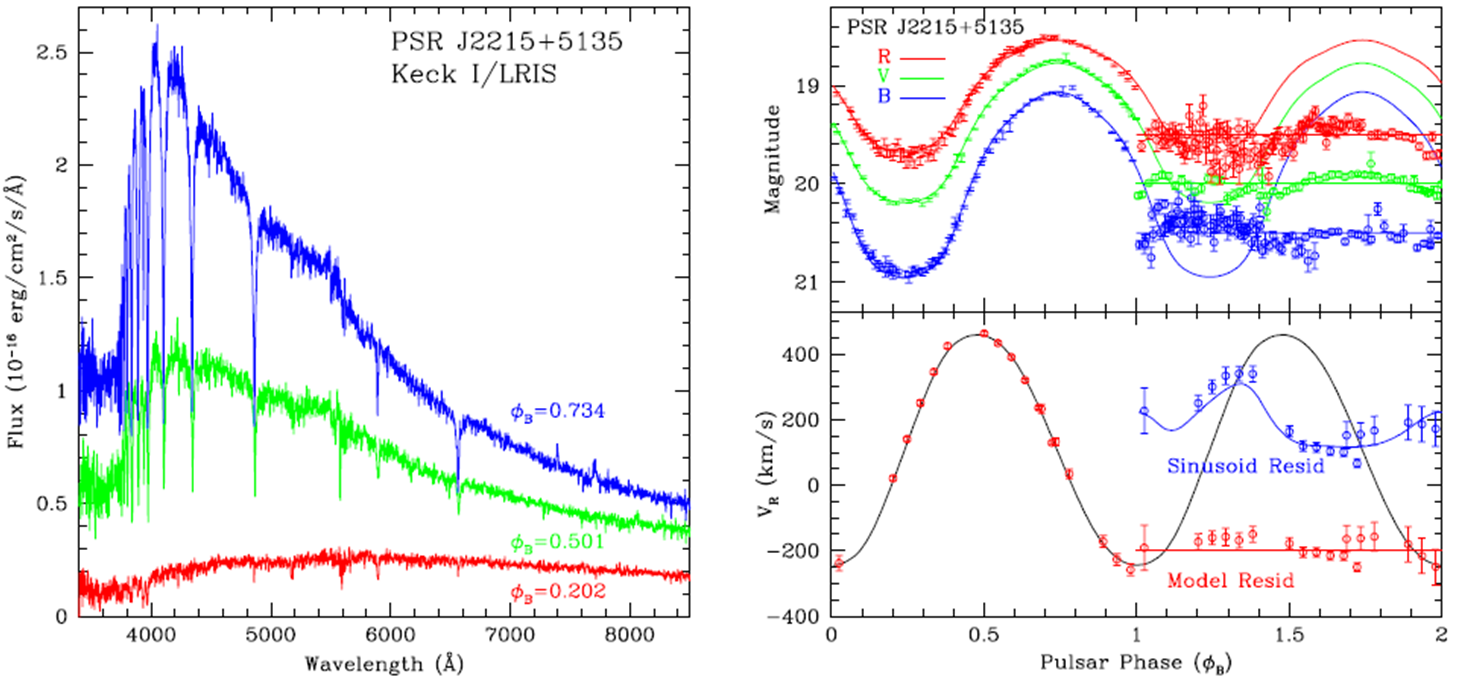 RWR et al 2015
Heating
Model
Errors
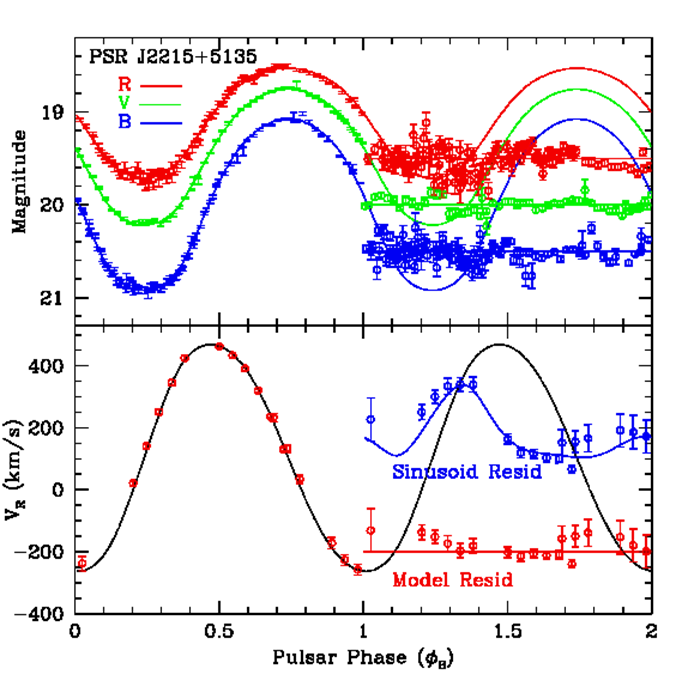 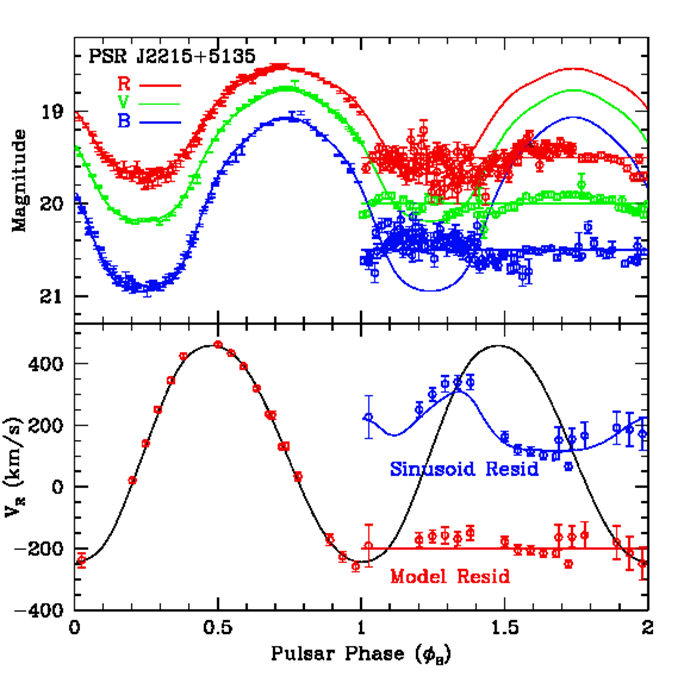 The Fix(?): IntraBinary Shock
ESP
Particles, not radiation (spectrum)
Deep heating, L1 B field (Keck data)
B field may guide particles off L1 point
Shock-generated particle illumination: 			   
Subtends larger PSR solid angle
More Uniform TD  larger i, smaller MNS .
Assymmetric illumination
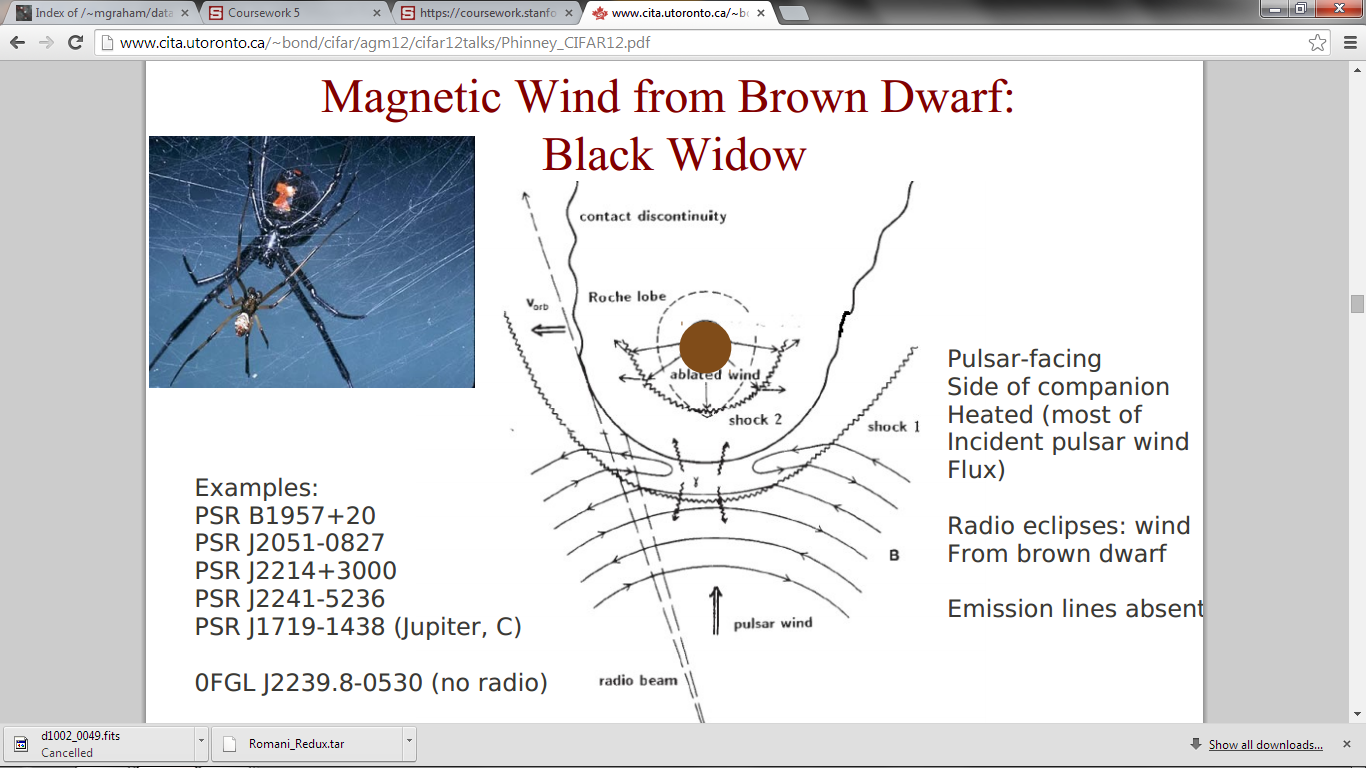 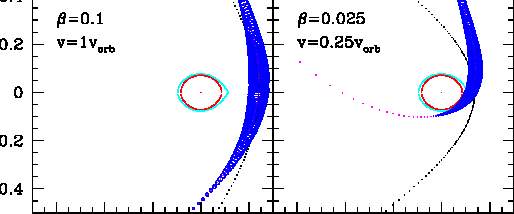 b=wind flux ratio
vw rel vorb
MNS Measurements: A Work in Progress
Improved heating pattern
Smaller light curve, color and RV residuals
Lock down Kcorr, i measurements
RB – minimum DM for spin-up?
BW – DM test for RB or direct path 
Tids – probe toward Mmax .
The Heaviest Neutron Stars  EOS
BW and Tids
PSRs J1640+2230, J0348+0432
Lattimer 2010
And if they overdo?
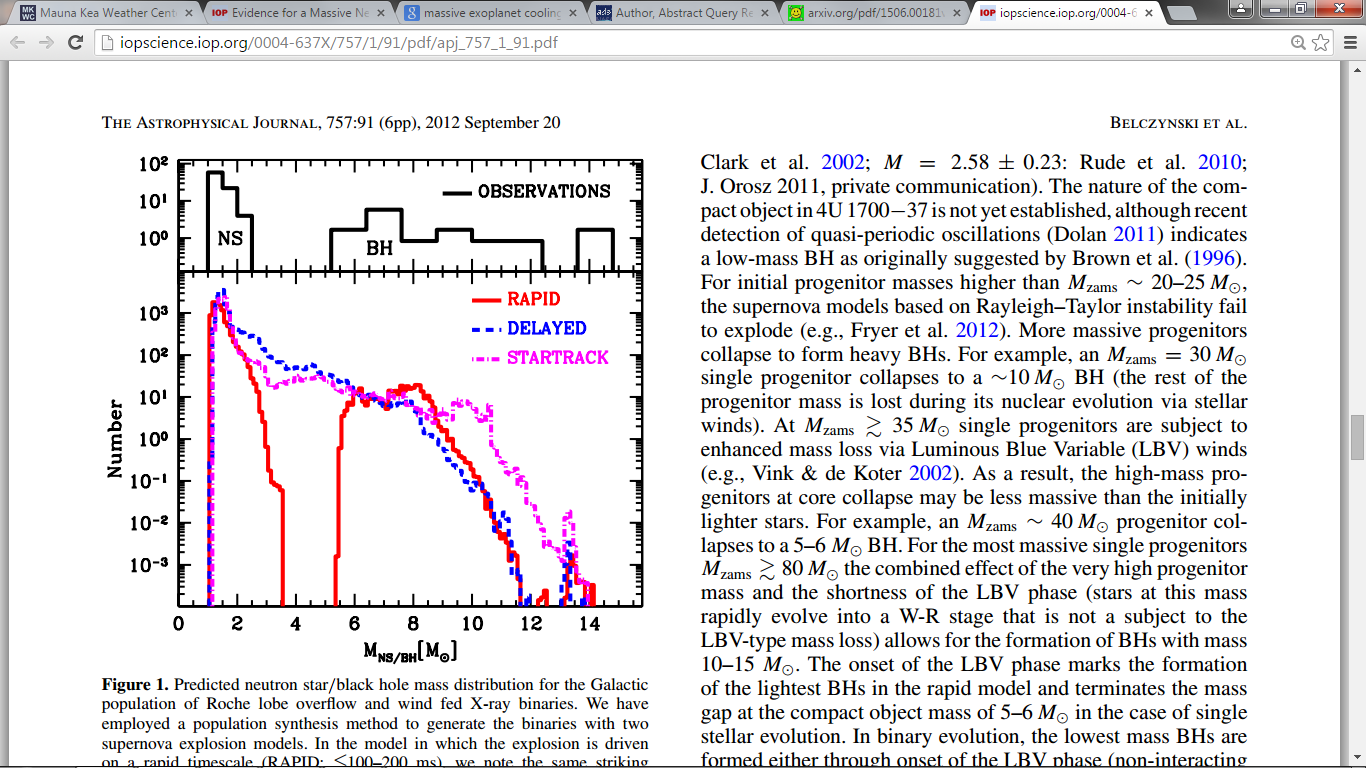 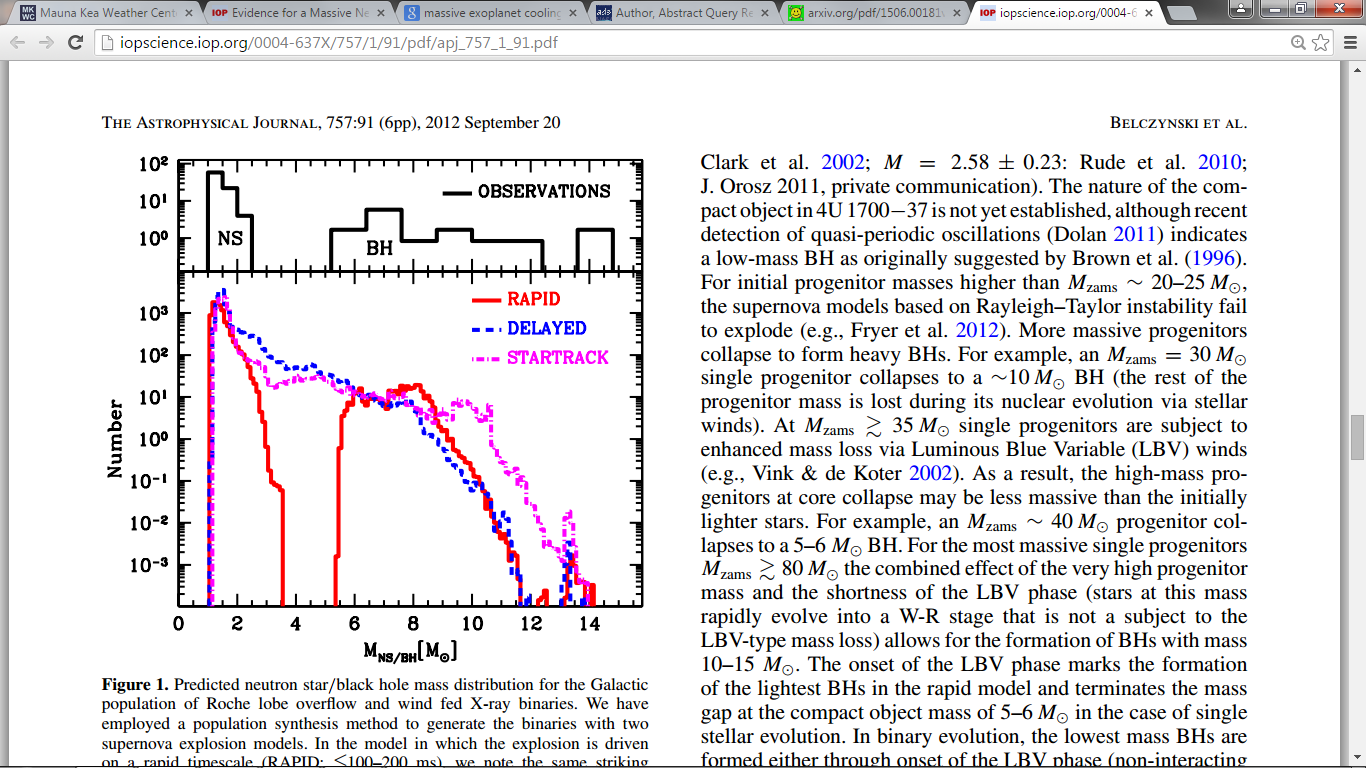 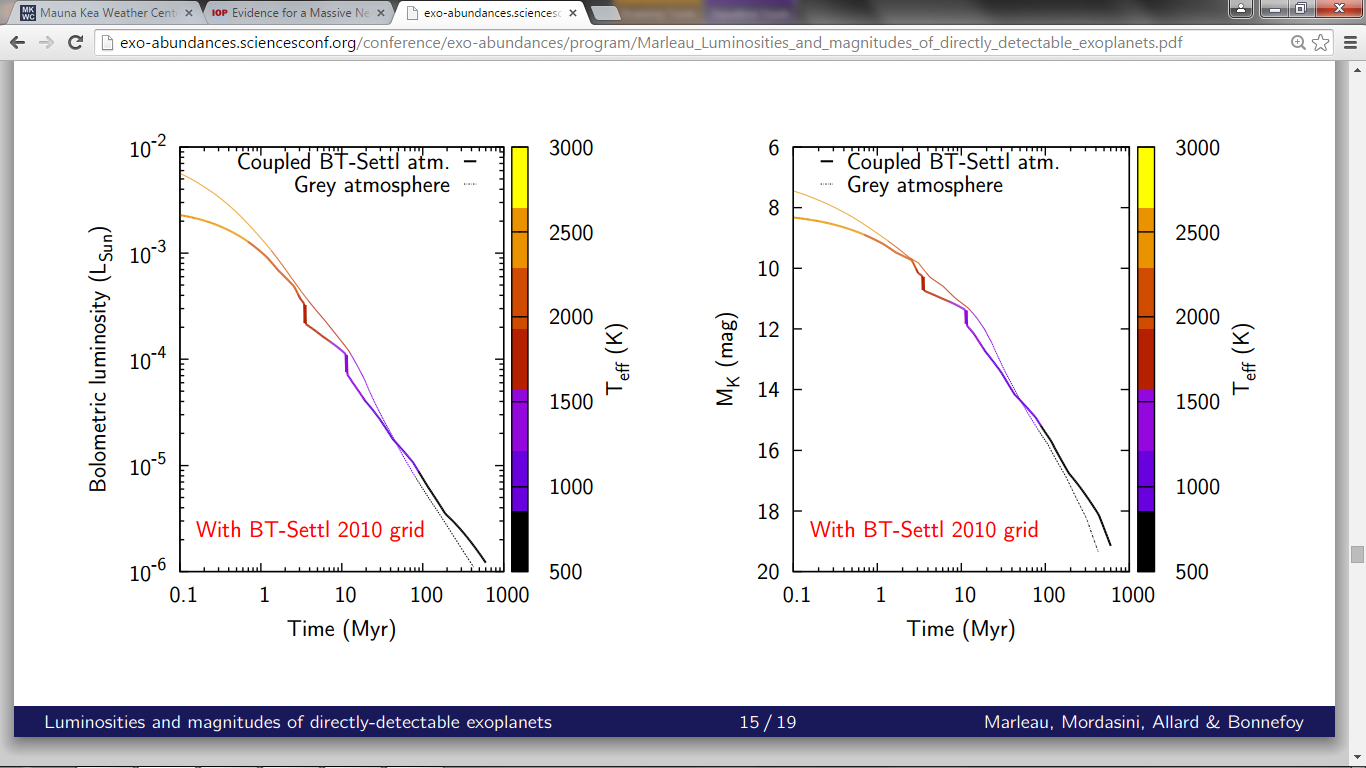 Belczynski et al 2012
10 MJ
Conclusions
Fermi: a BW/RB/Tid discovery machine
Searches of UNIDs  deeply shrouded MSP
UNIDed sources  Tidarrens are esp. interesting:
Super-short periods, unique He companions
Extreme winds and Intrabinary shocks
Large mass transfer, high mass NS
High Mass BW, Tids will test the Equation of State:
Any above ~2.2MO narrows to stiff only, >2.5MO at limits of QCD physics
Mass, I tracers probe history of close binary interaction
Finis
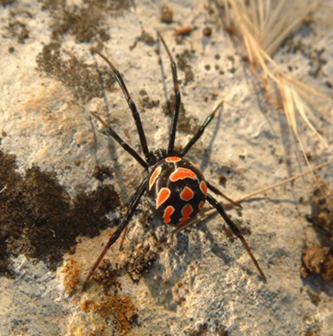 extras
Moment of Inertia
Brownsberger & RWR 2014
PSR J0437-4715
PSR J1959+2048
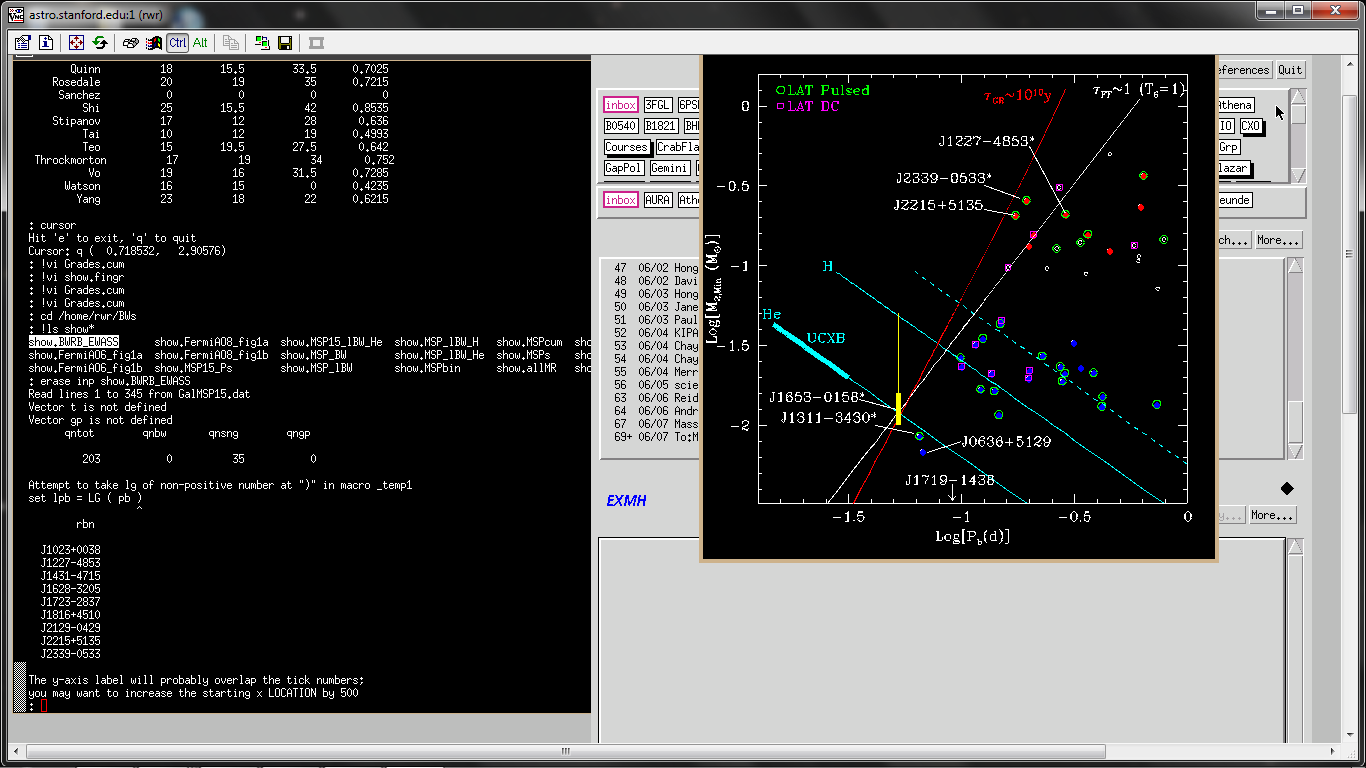